facebook
Wall
Photos
Name
Logout
Name
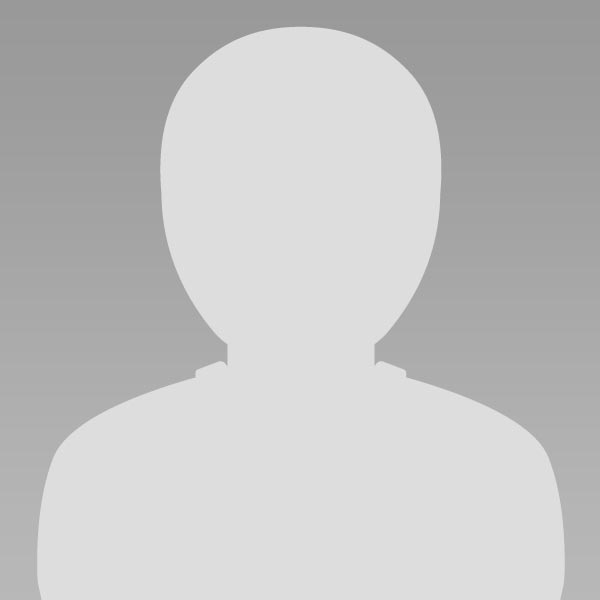 Wall
Info
Photos
Information
Current City:    Washington, D.C.	
Hometown:      	
Sex:                 Male	
Birthday:           	
Relationship 
Status:    	Married to Name or Single or Widowed from Name
Former Employer:  			
Education:		
Religion:		
Political Party:	
People Who Inspire:
Favorite Quotations:	
Notable Accomplishment:	 
Hobbies:
Wall
Info
Photos
Friends
Contact Information
Address:  1600 Pennsylvania Ave., Washington, D.C., 20500
facebook
Wall
Photos
Name
Logout
Name
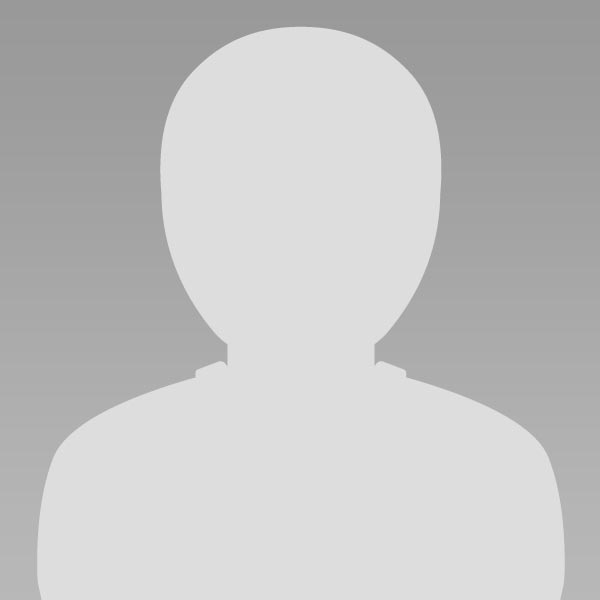 Wall
Info
Photos
What’s on your mind?
Share
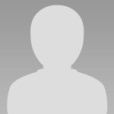 Wall
Name second post
Month day, year Like · Comment · See Friendship
Info
Photos
Friends
Name third post
Month day, year Like · Comment · See Friendship
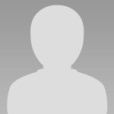 Friends
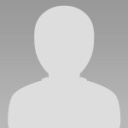 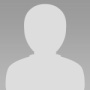 Name of friend Comment
Friend’s name
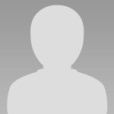 Name fourth post
Month day, year Like · Comment · See Friendship
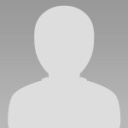 Friend’s name
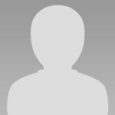 Name of friend Comment
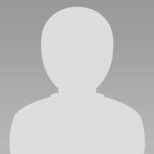 Friend’s name
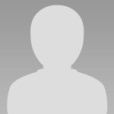 Name fifth post
Month day, year Like · Comment · See Friendship
facebook
Wall
Photos
Name
Logout
Name
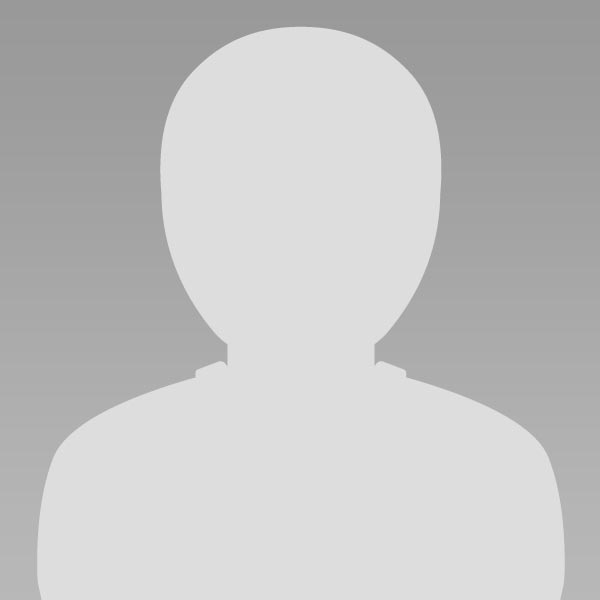 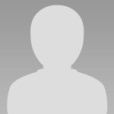 Name sixth post
Month day, year Like · Comment · See Friendship
Friends
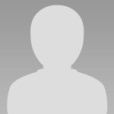 Name seventh post
Month day, year  Like · Comment · See Friendship
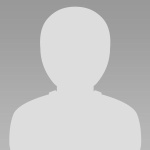 Friend’s name
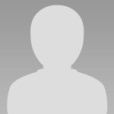 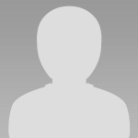 Name eighth post
Month day, year Like · Comment · See Friendship
Friend’s name
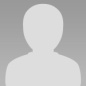 Name of friend Comment
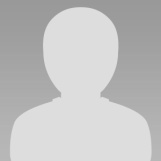 Friend’s name
Name of friend Comment
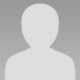 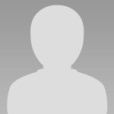 Name ninth post
Month day, year  Like · Comment · See Friendship
facebook
Wall
Photos
Name
Logout
Name
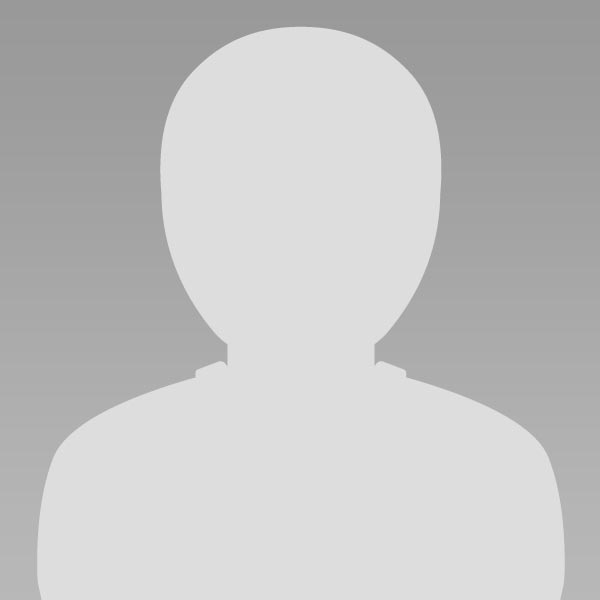 Name tenth post
Month day, year Like · Comment · See Friendship
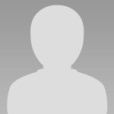 Friends
Name of friend comment
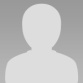 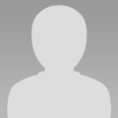 Name eleventh post
Month,day, year  Like · Comment · See Friendship
Name twelfth post
Month,day, year  Like · Comment · See Friendship
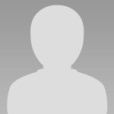 Name of friend comment
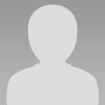 facebook
Wall
Photos
Name
Logout
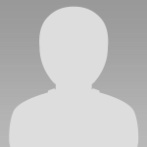 Name
Wall
Info
Photos
Photos of You  6 Photos
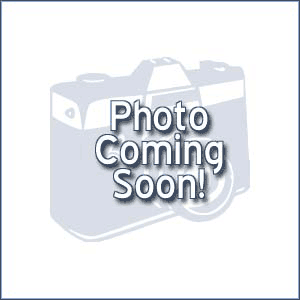 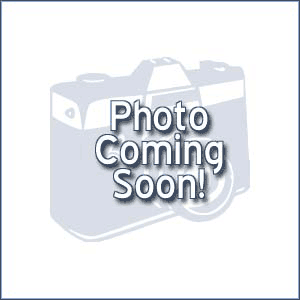 Presidential Role and Explanation of how it’s being fulfilled
Presidential Role and Explanation of how it’s being fulfilled
facebook
Wall
Photos
Name
Logout
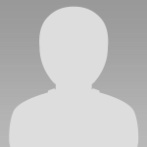 Name
Wall
Info
Photos
Photos of You  6 Photos
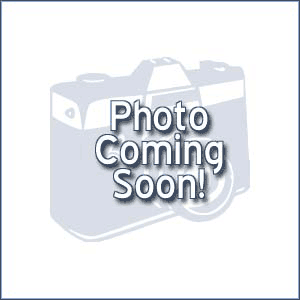 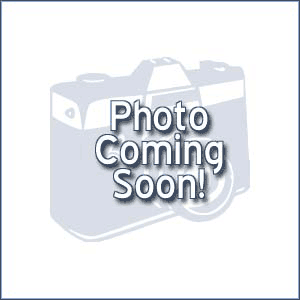 Presidential Role and Explanation of how it’s being fulfilled
Presidential Role and Explanation of how it’s being fulfilled